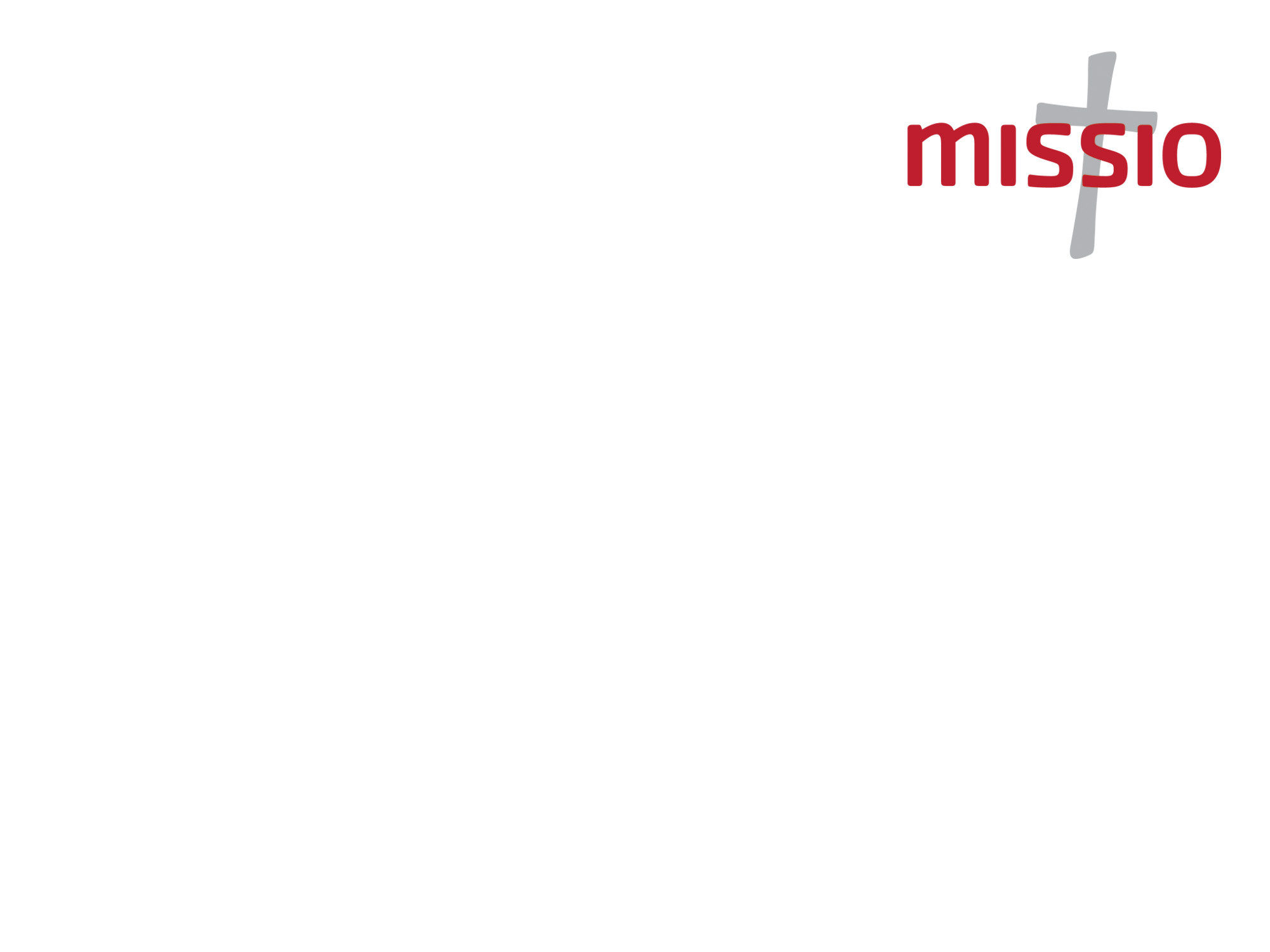 Nobody, 
no situation 
and no place 
is beyond God’s care
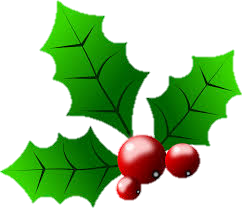 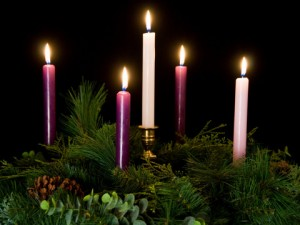 Advent Week Two – Peace
I will make a righteous Branch grow                    from David,
Who shall practise justice                                              and integrity in the land…
And all those dwelling in the land                                 shall rest in safety.


An Advent reading from the prophet Jeremiah  33:14-17
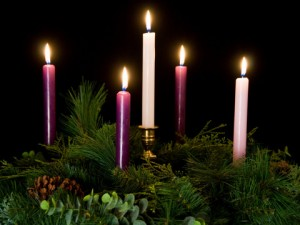 PASA – cord or bond

SHALOM – to restore
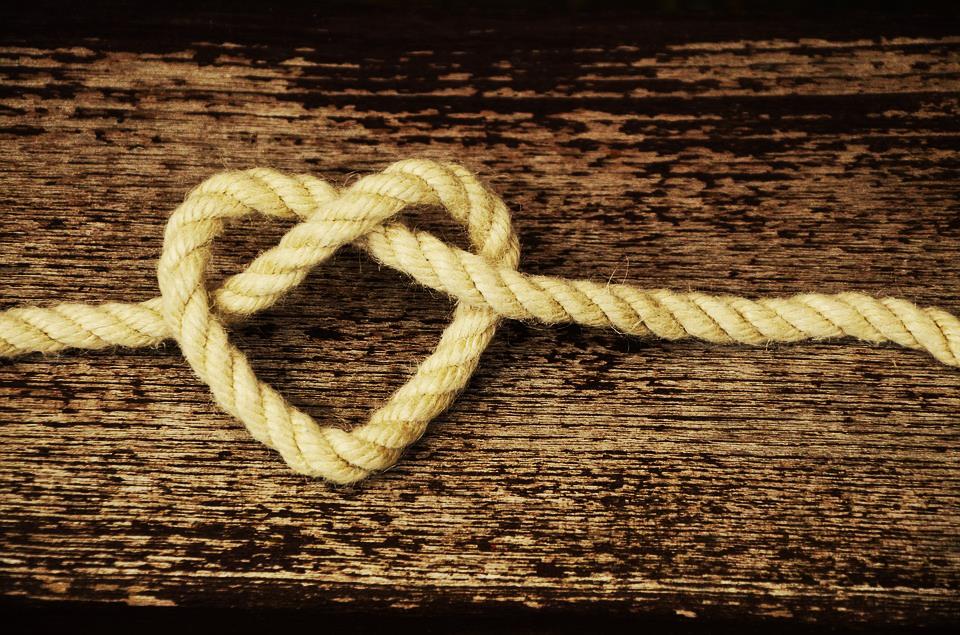 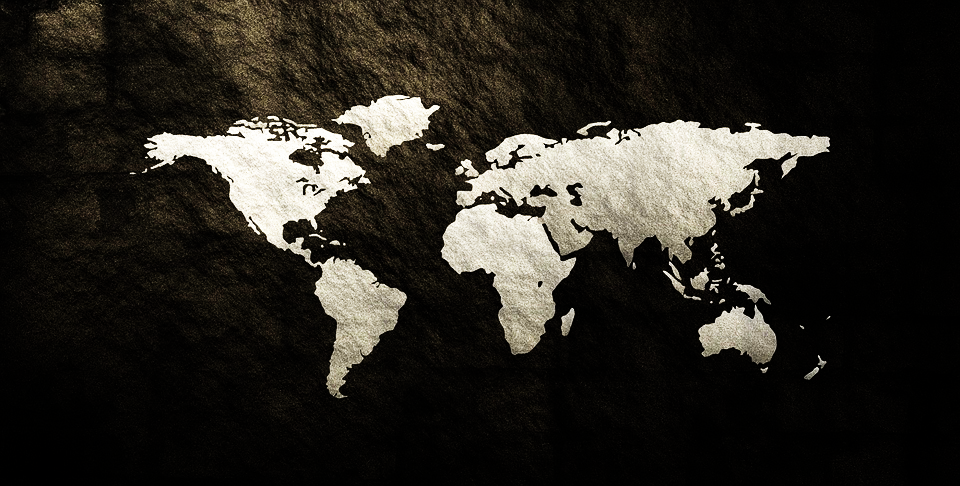 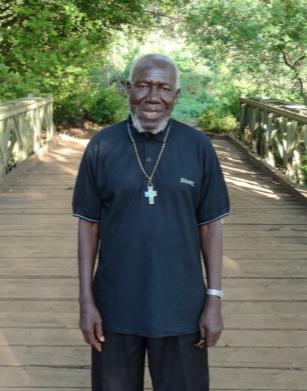 South Sudan
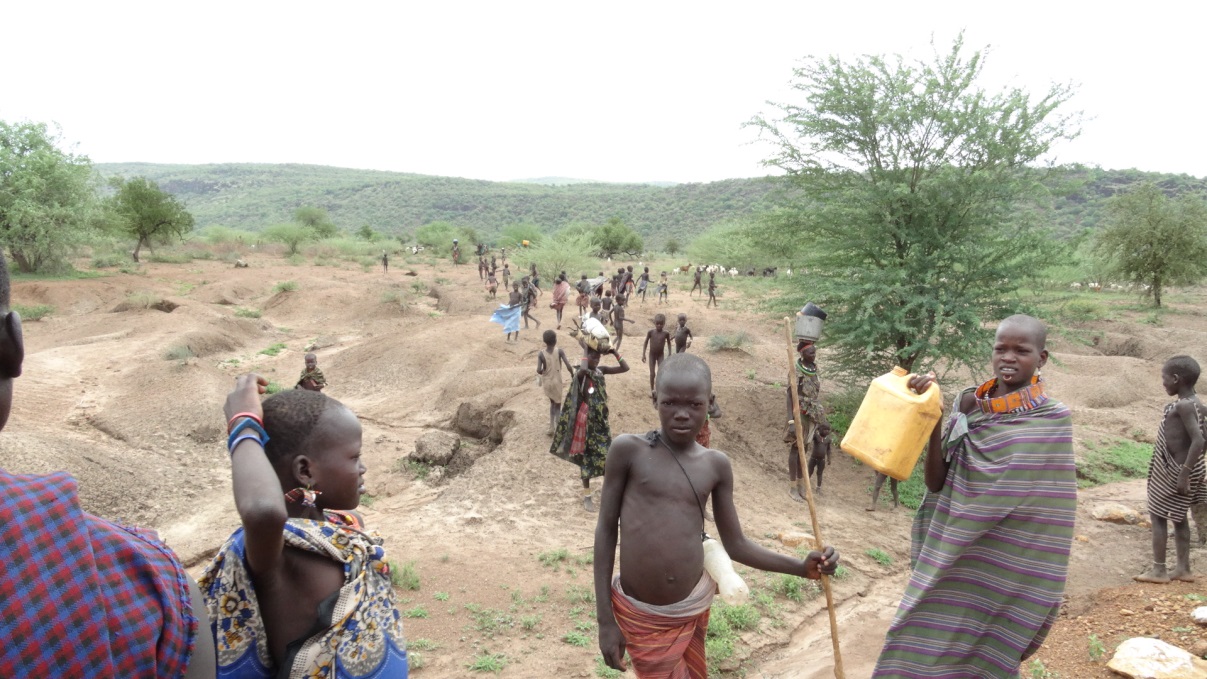 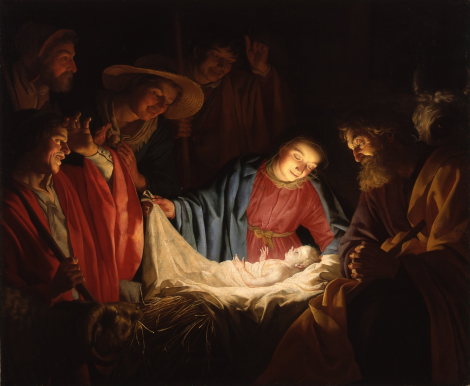 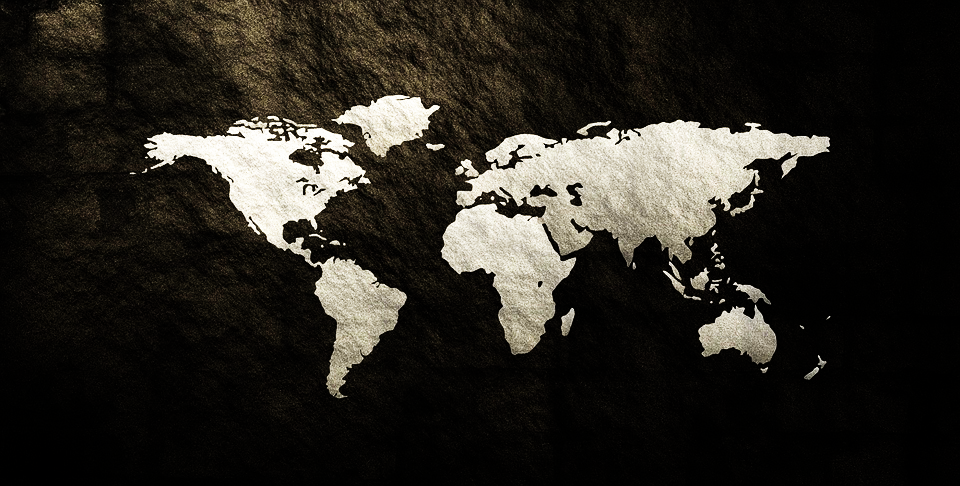 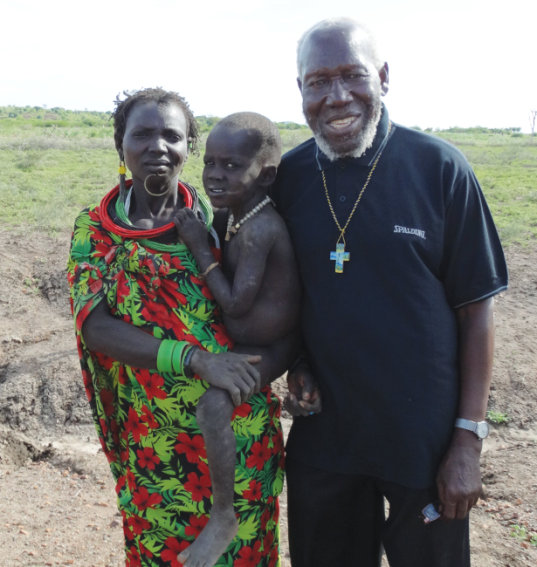 South Sudan
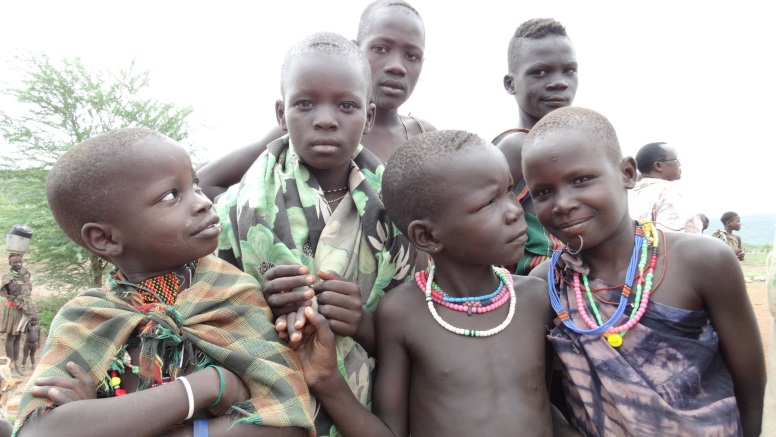 ‘God has given Bishop Paride a call to establish the Peace Village. Now he is a beacon and an example to all other people in South Sudan to make similar communities.’
Where there is darkness, 
let me be light;
where there is sadness, 
let me bring joy.
Where there is doubt, 
let me show faith;
where there is despair, 
let me give hope.
Lord, grant that I may not seek to be comforted,
but to comfort;
Lord, make me an instrument 
of your peace.
Where there is hatred, 
let me sow love;
where there is hurt, 
let me bring mercy.
not seek to be understood, 
but to understand;
For it is in giving 
that we receive;
it is in forgiving 
that we are forgiven;
it is in dying 
that we are born 
to eternal life.
not seek to be loved, 
but to love.
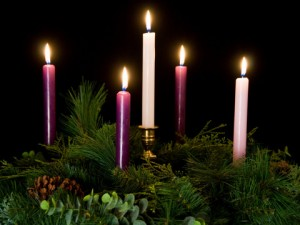 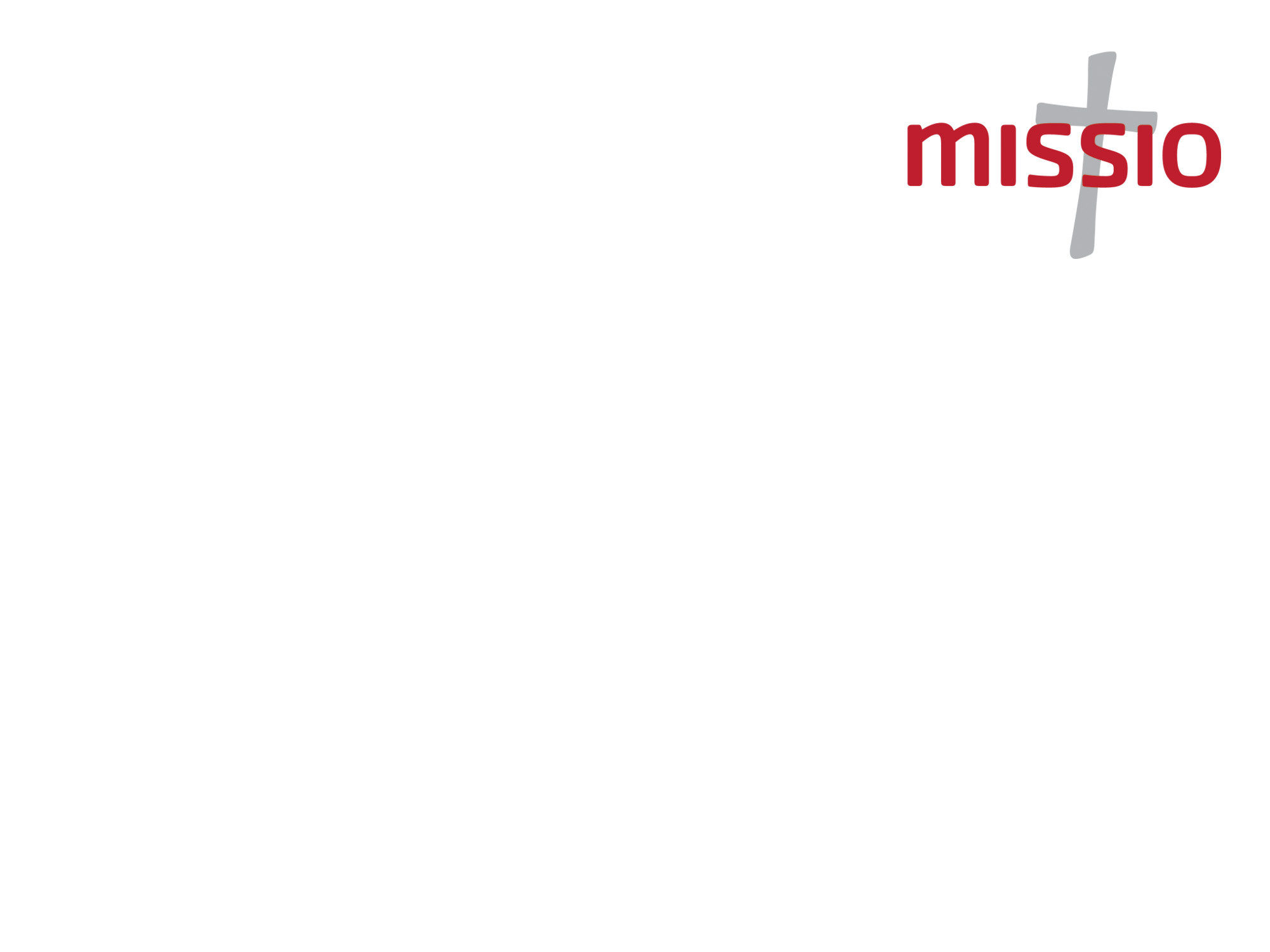 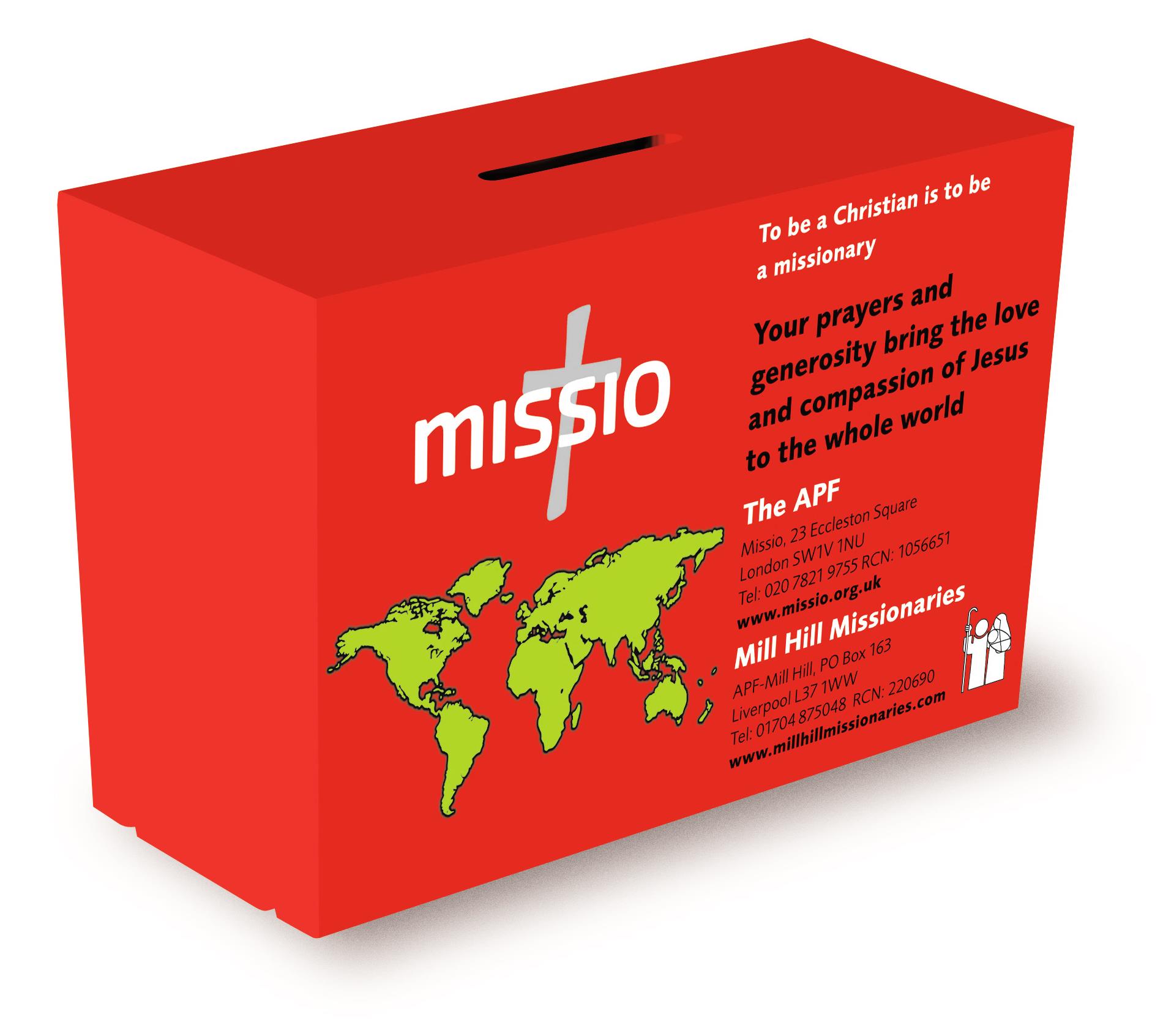 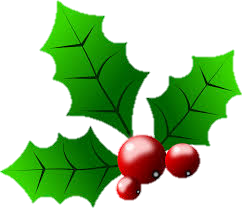